Математика
Устный счет
42.552 : 6
356.000 : 1000
485 * 100
Устный счет
Сколько минут составляет ¼ часа?
Устный счет
Какую часть года составляют 4 месяца?
Устный счет
90 км/ч
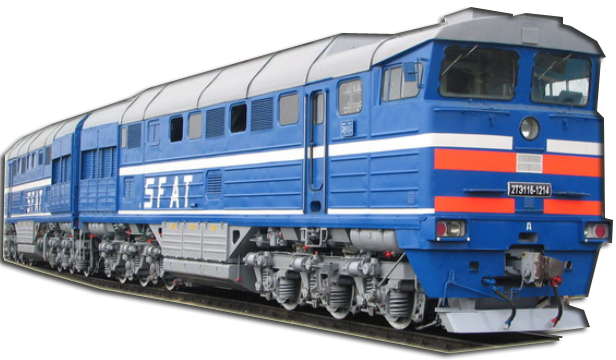 6 ч
Устный счет
25 см
10 см
S = ?
Устный счет
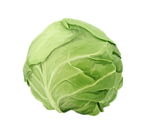 - в 6 раз больше
2 кг 400 г
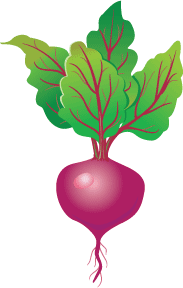 Физкультминутка
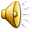